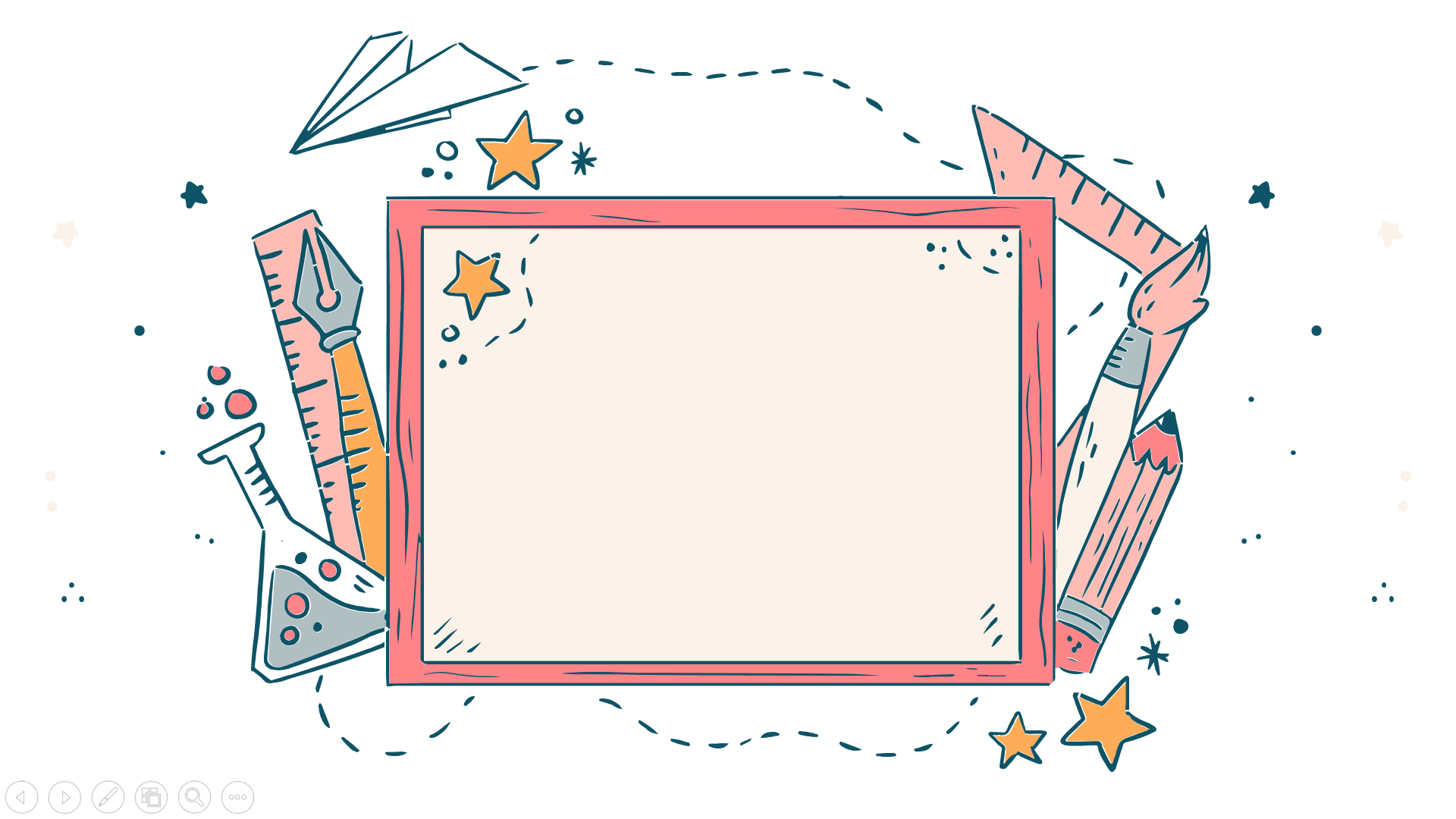 CHÀO MỪNG CÁC CON
ĐẾN VỚI TIẾT HỌC
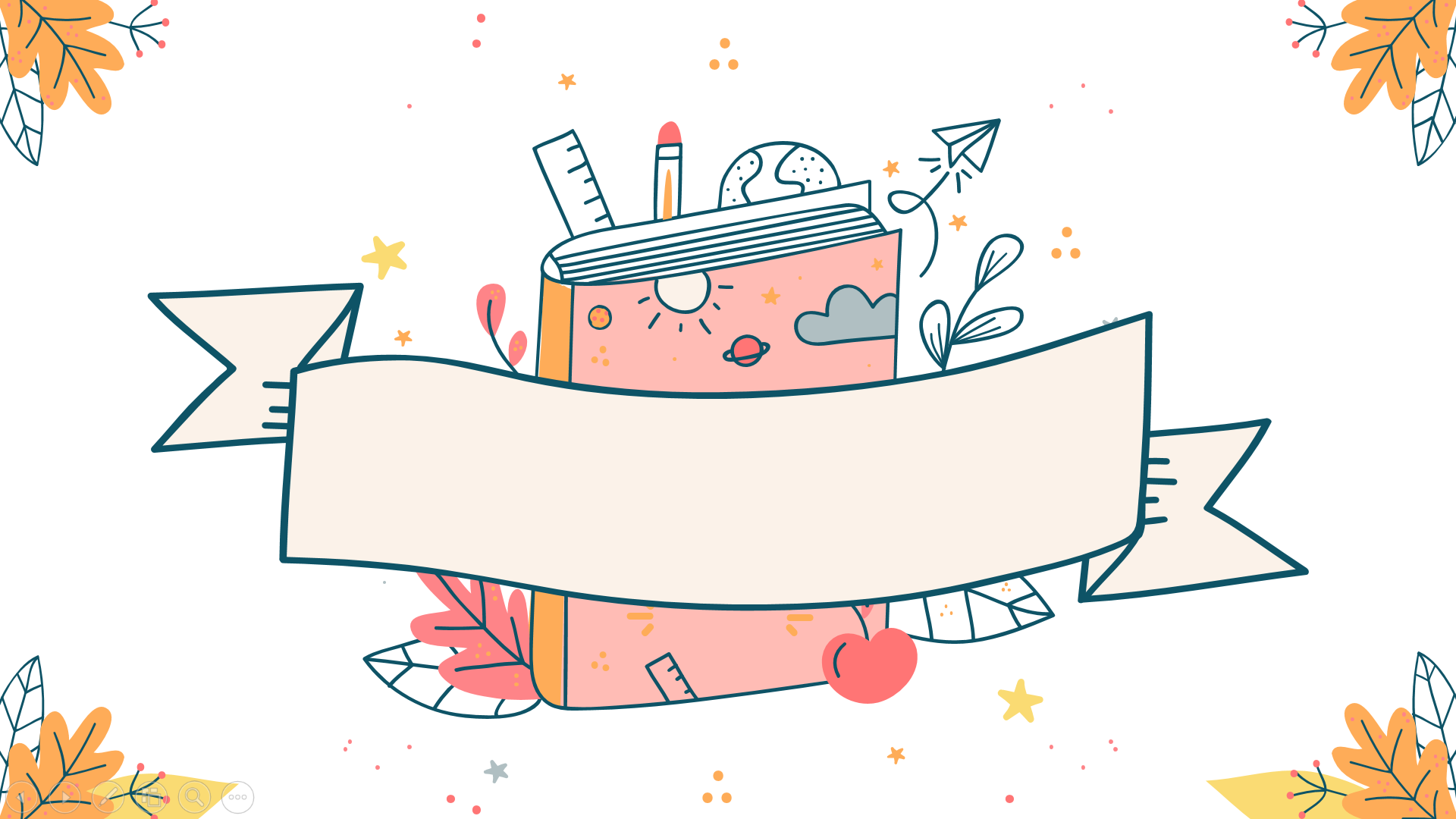 Toán
Luyện tập (tiếp theo – trang 65)
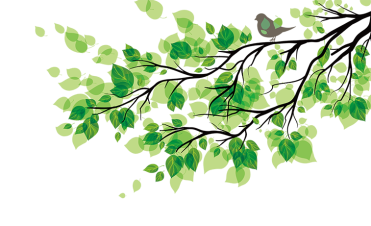 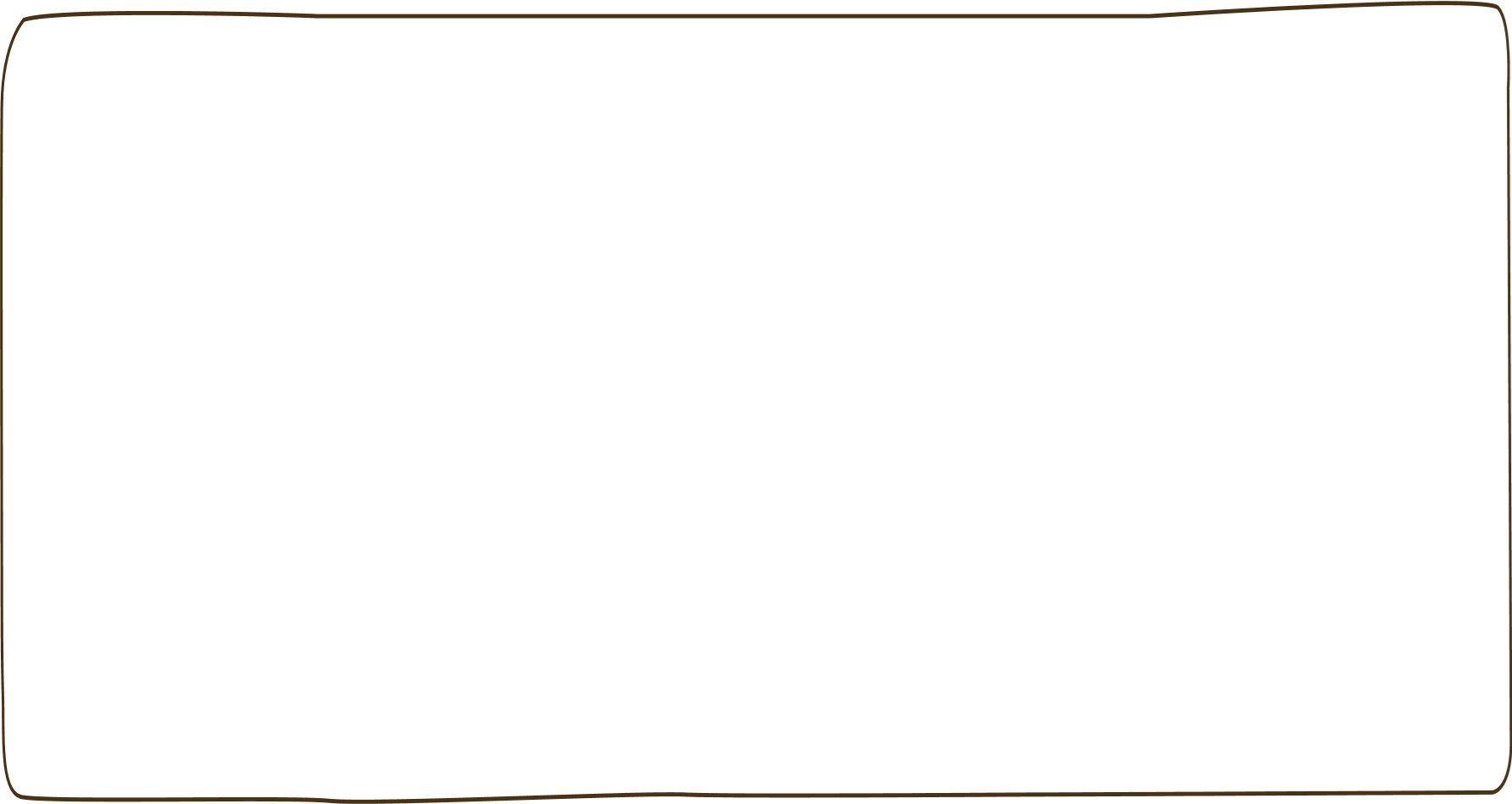 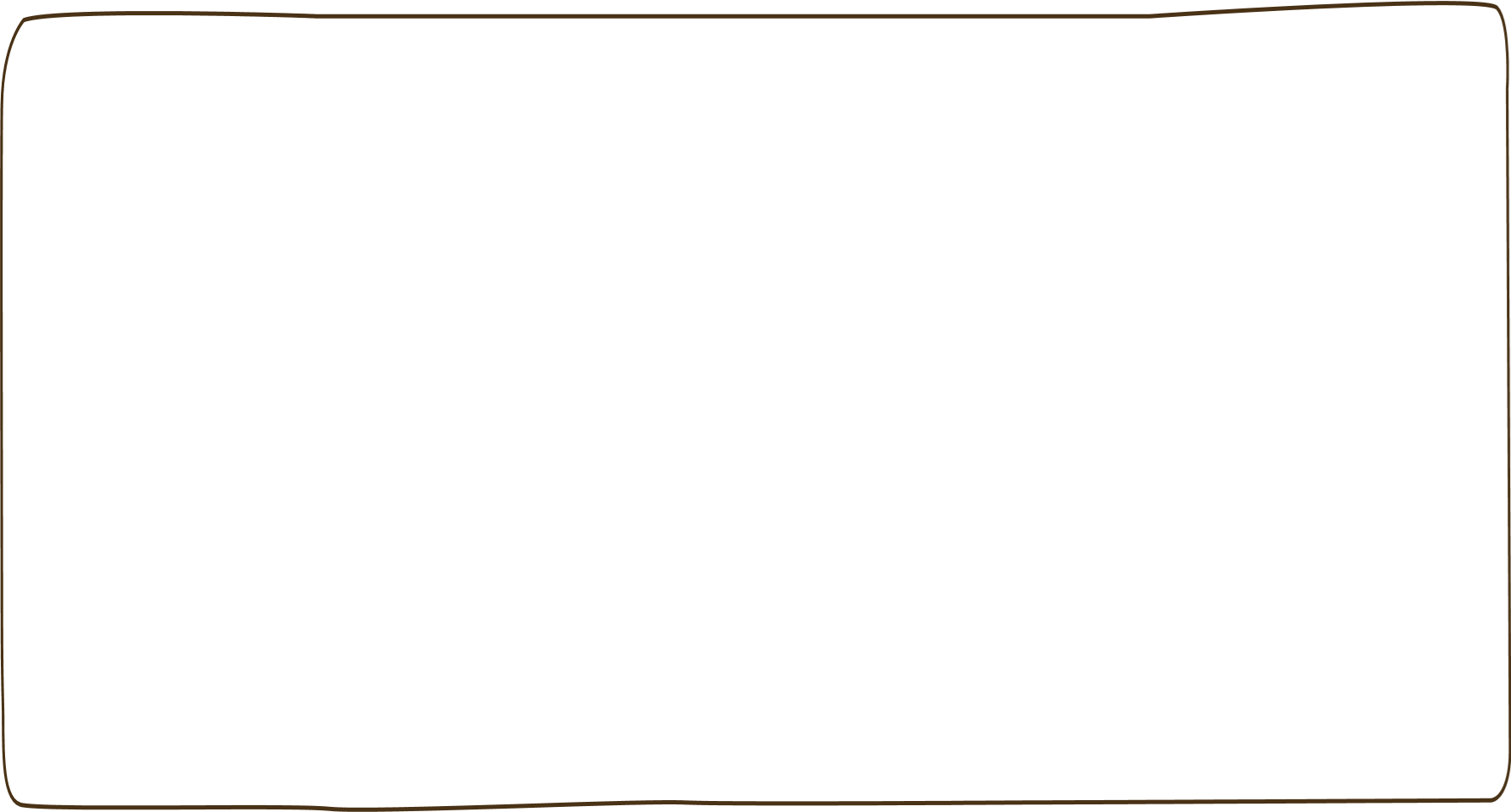 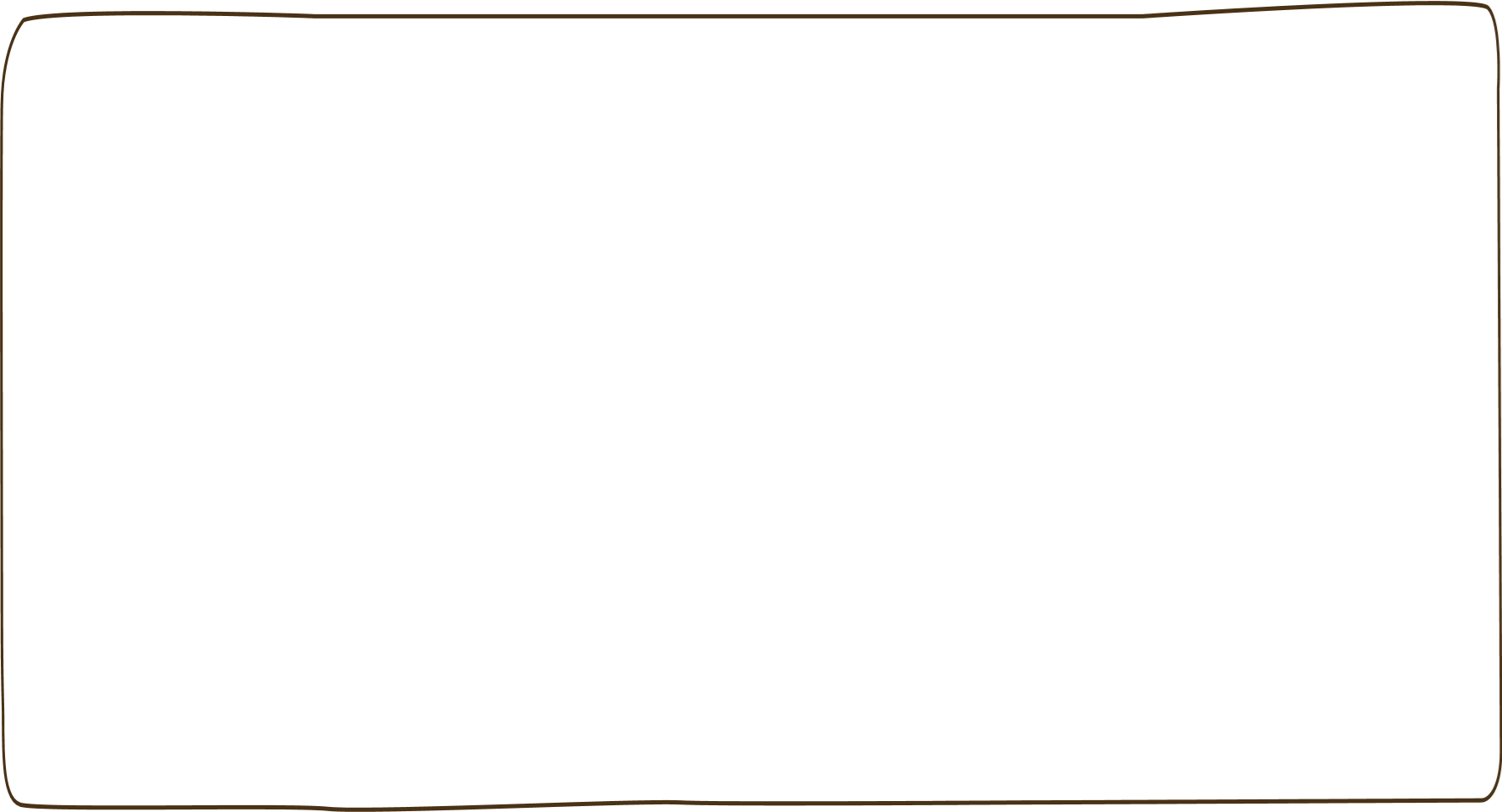 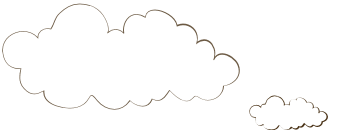 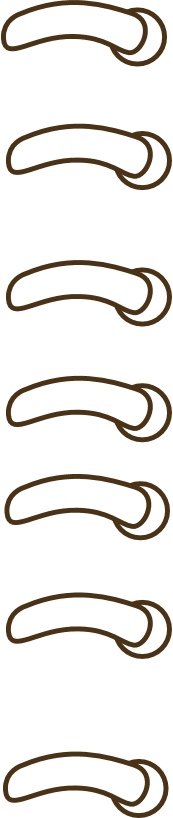 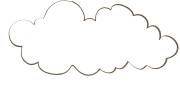 Yêu cầu cần đạt
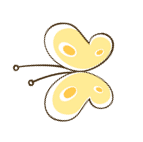 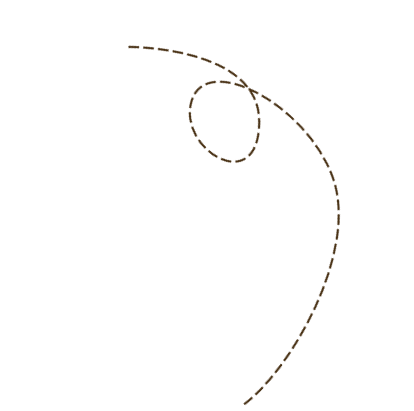 - Thực hành cộng (có nhớ) trong phạm vi 100. 
- Thực hiện được việc đặt tính rồi tính và tính nhẩm cộng (có nhớ) có kết quả bằng 100.
- Phát triển các năng lực toán học.
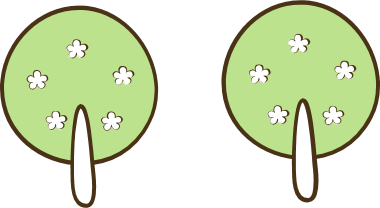 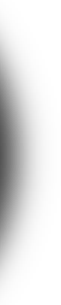 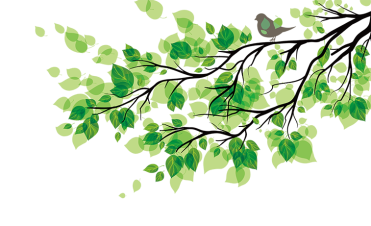 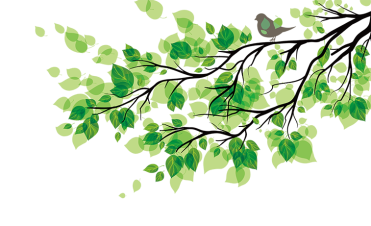 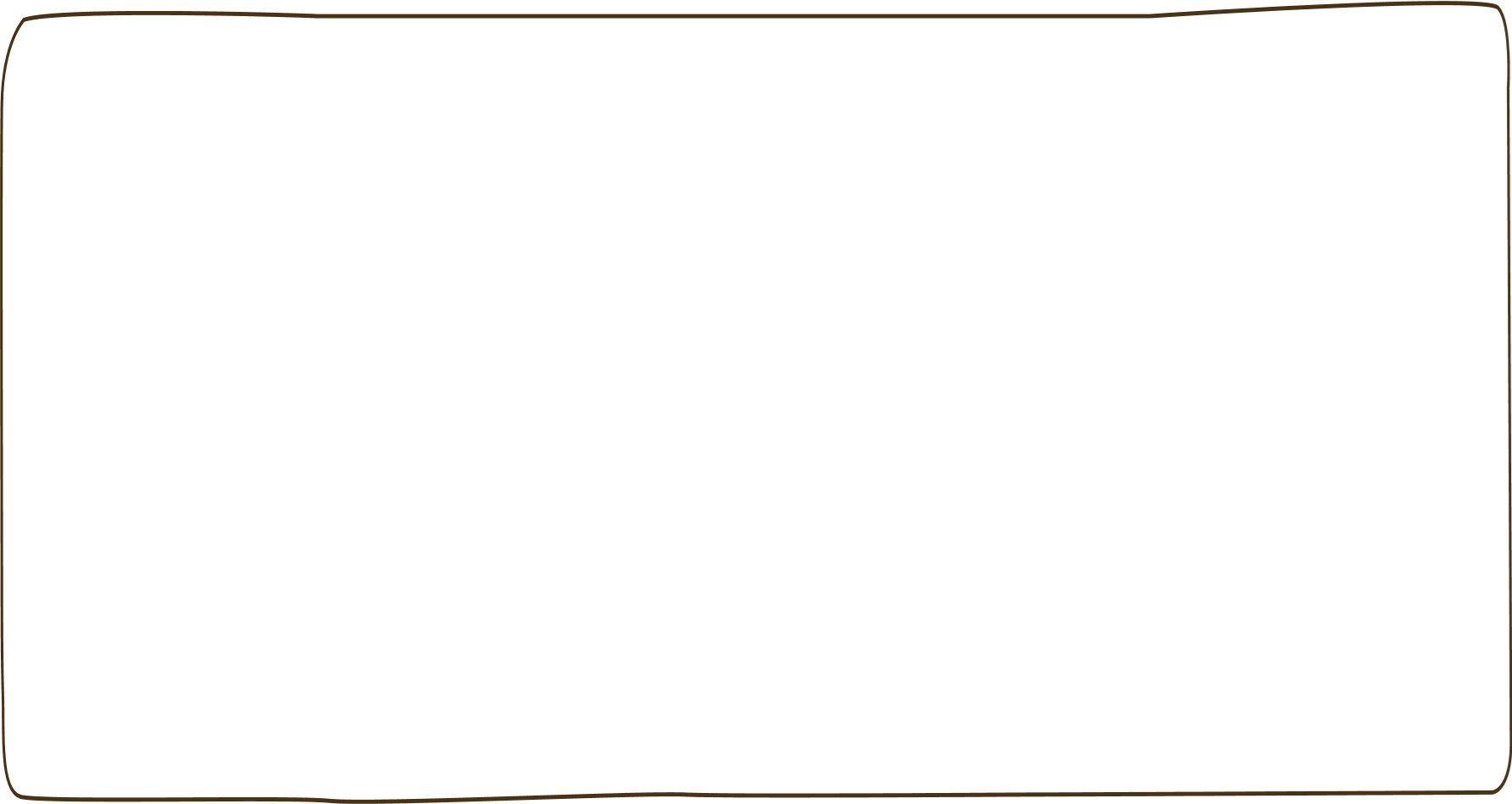 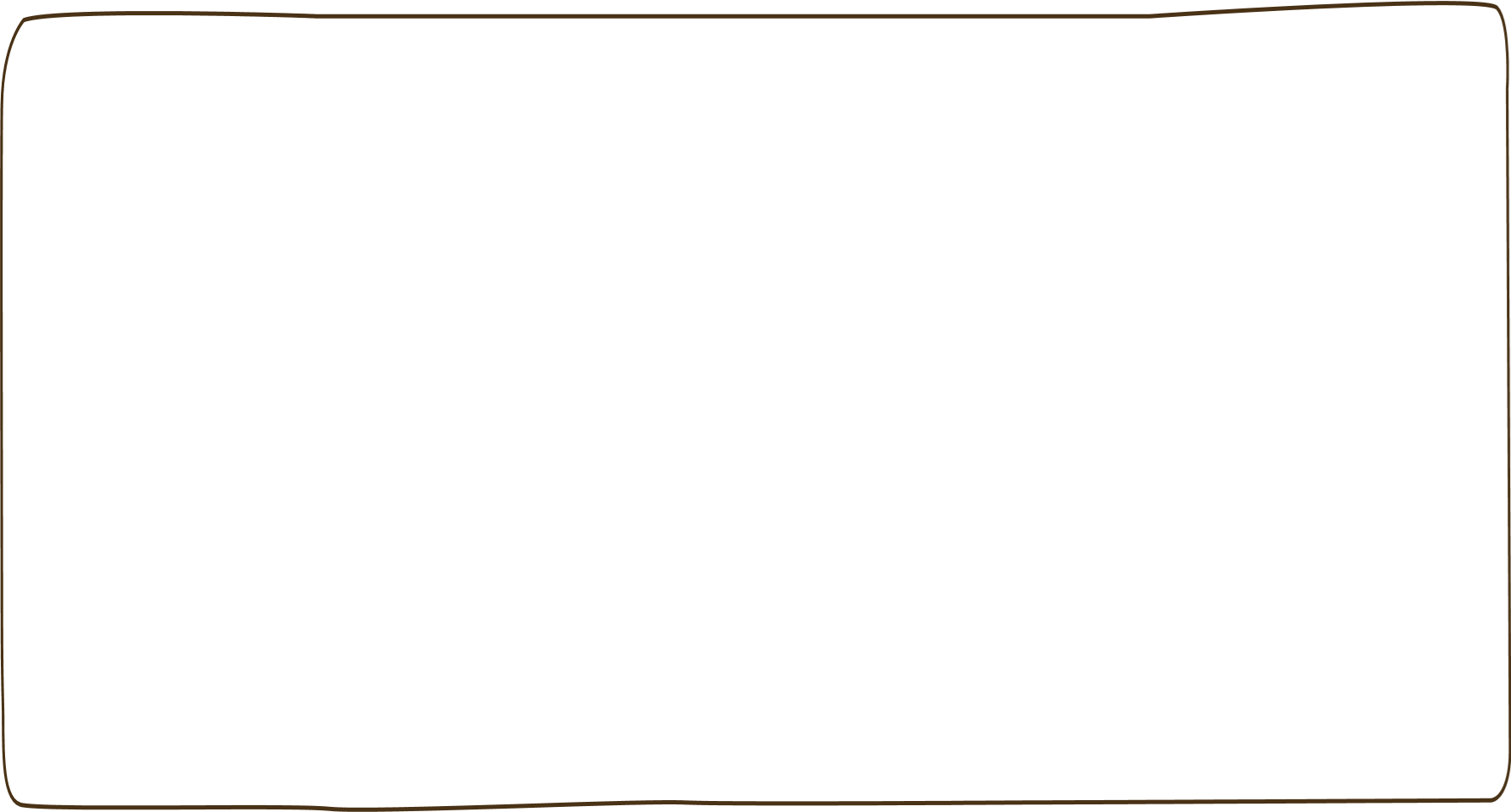 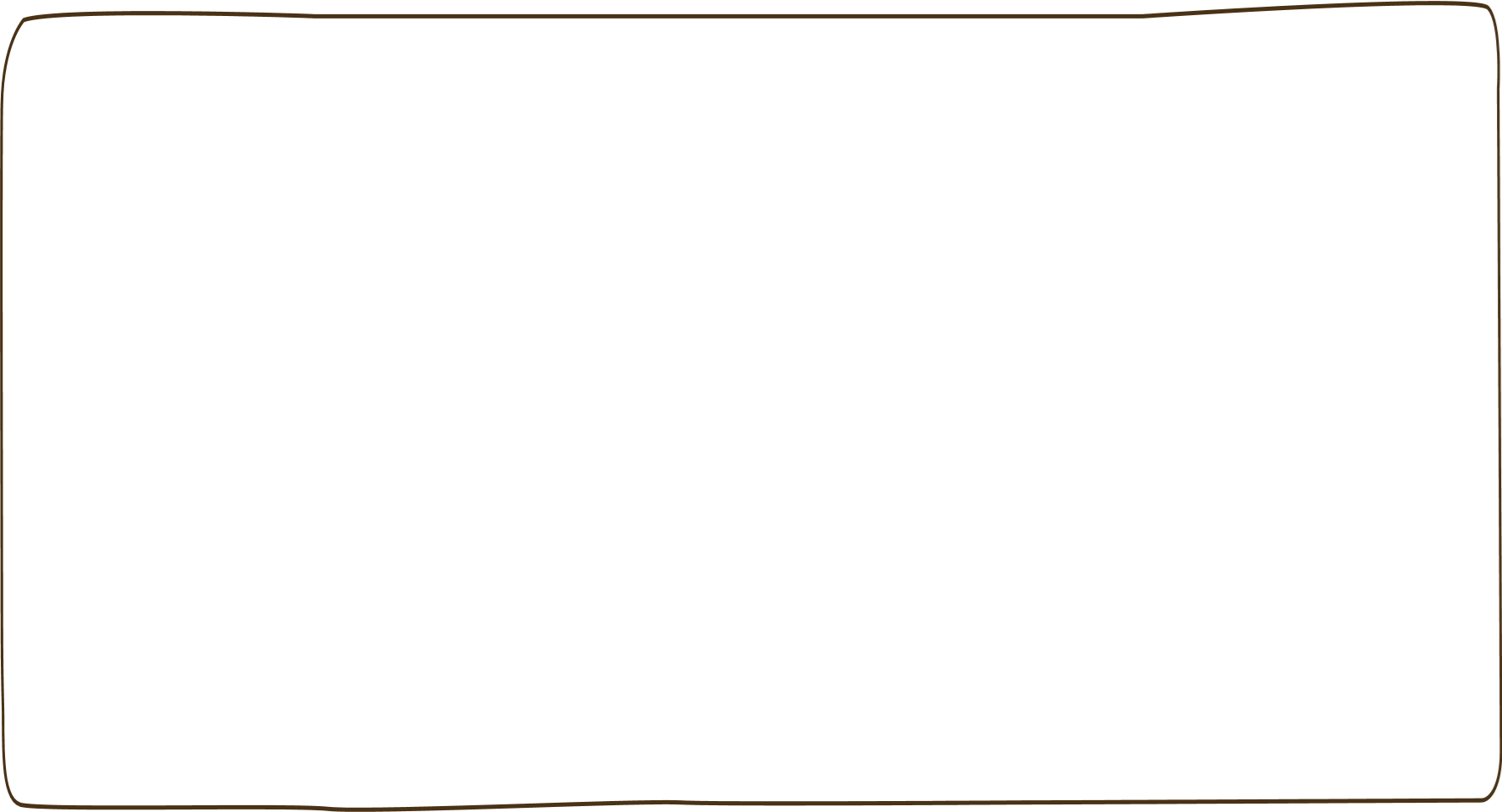 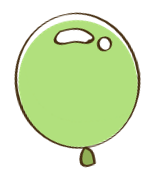 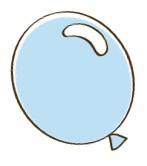 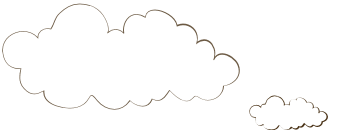 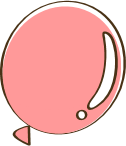 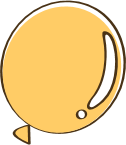 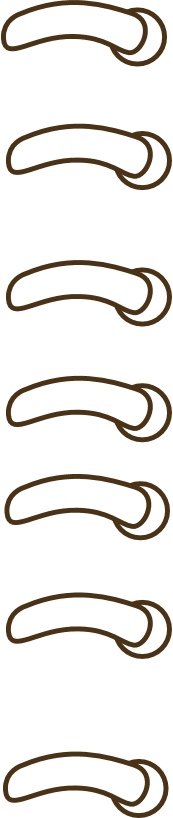 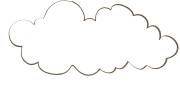 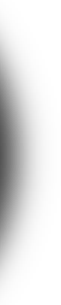 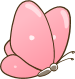 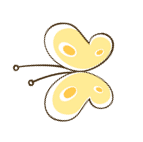 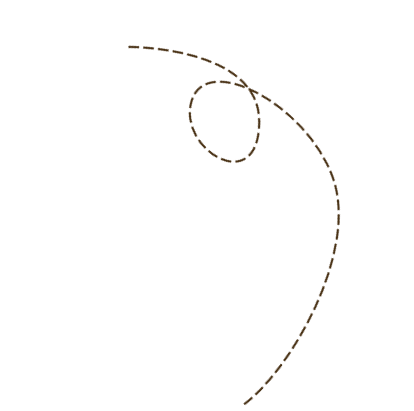 Luyện tập
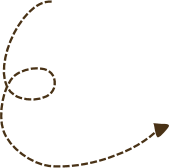 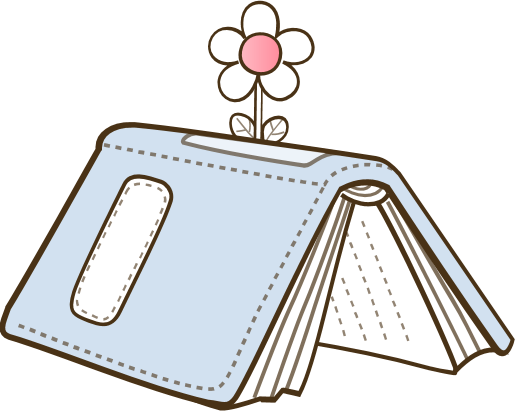 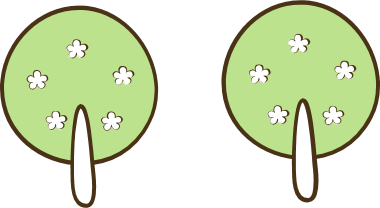 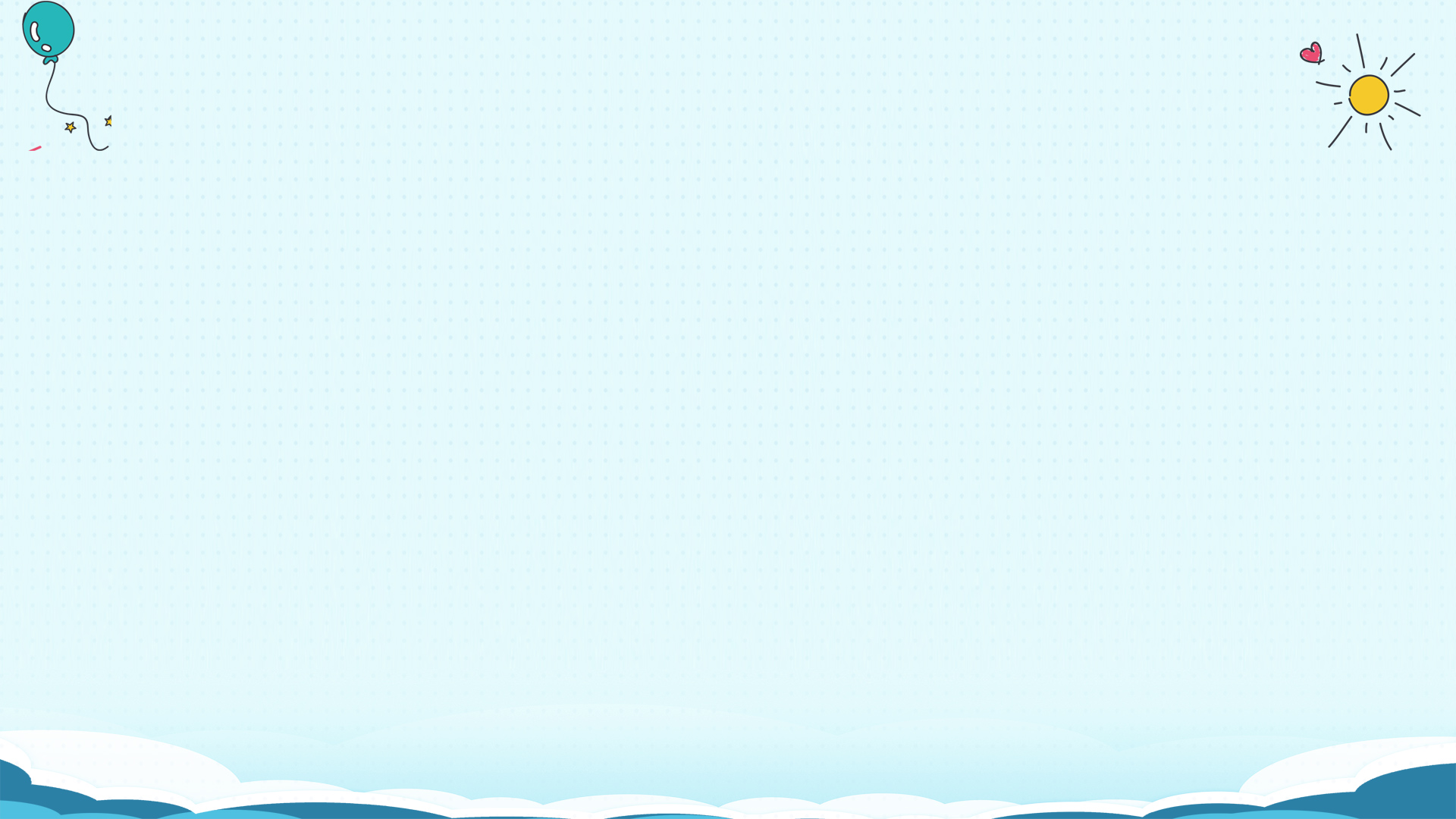 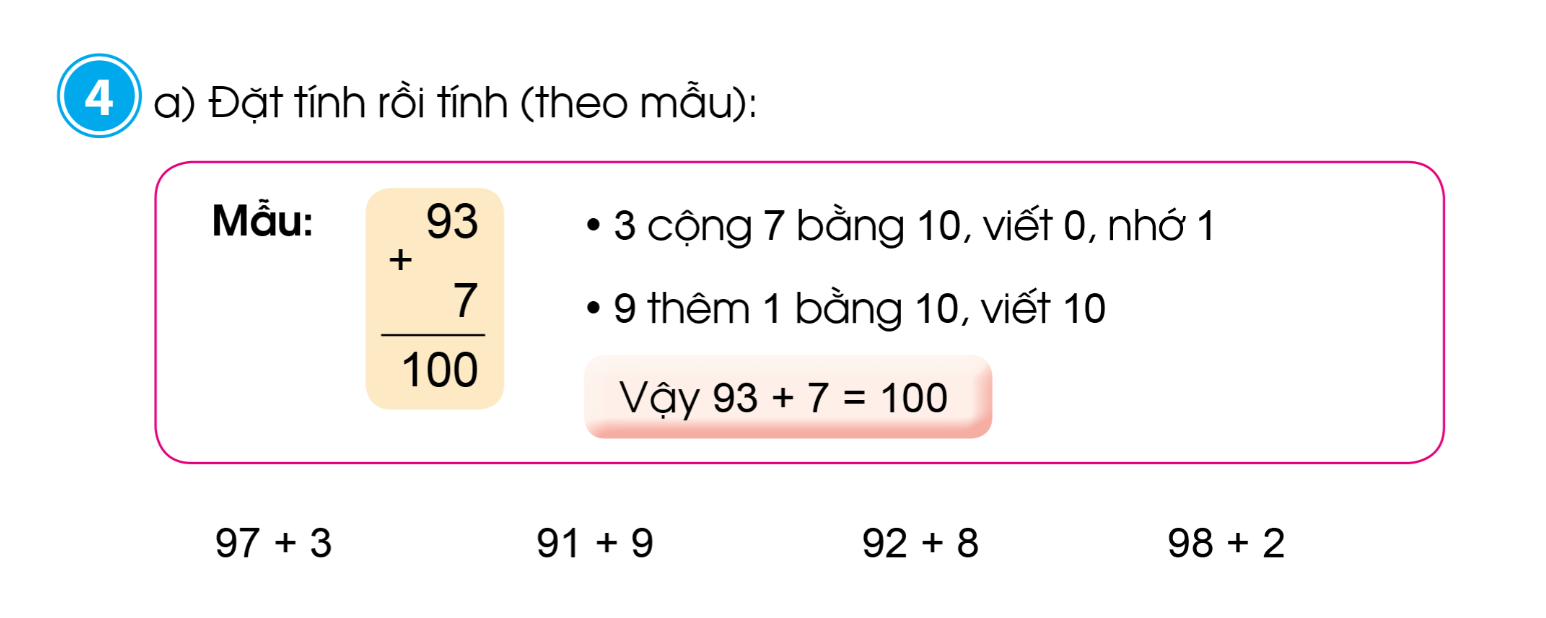 92
  8
98
  2
97
  3
91
  9
+
+
+
+
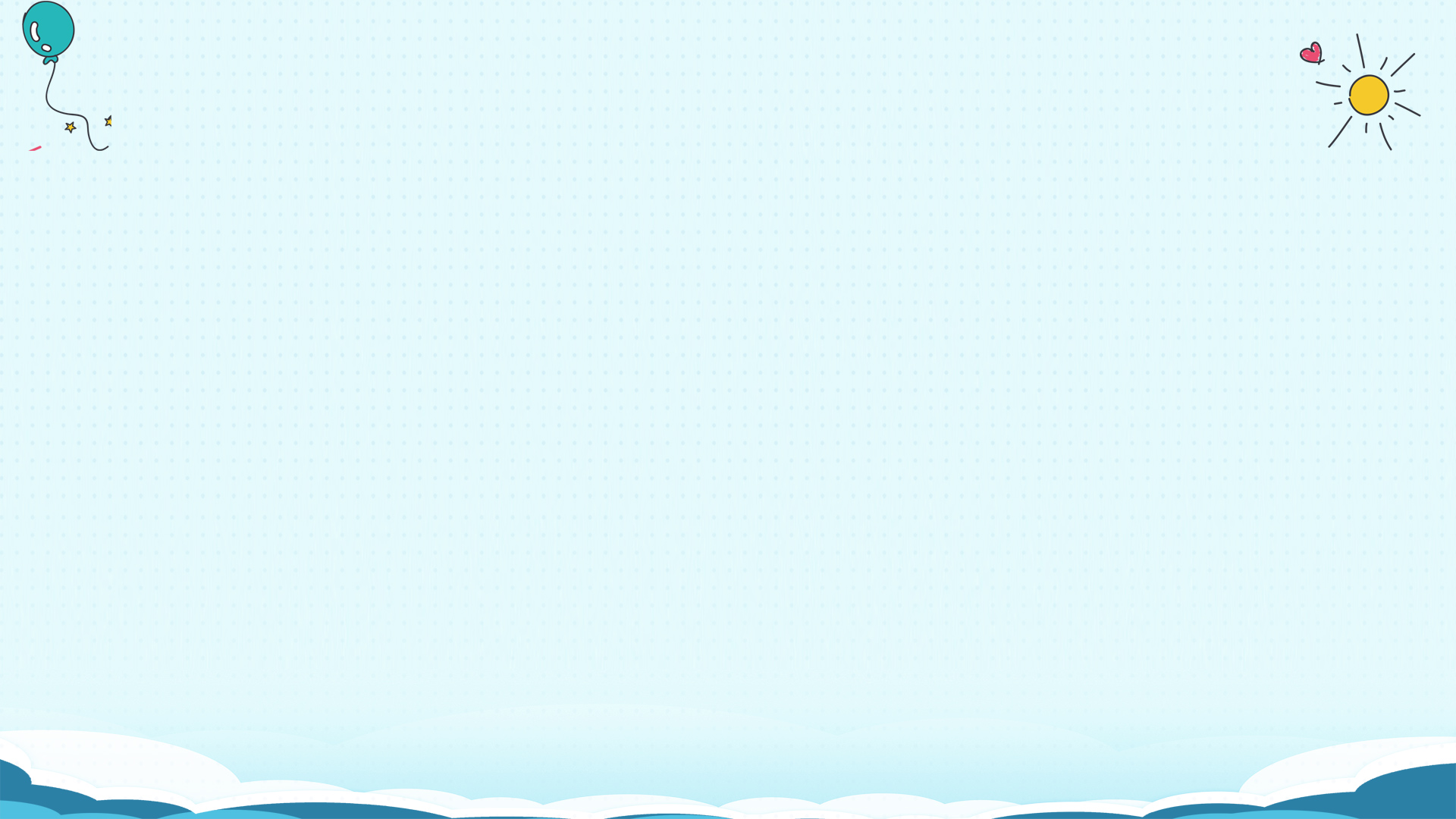 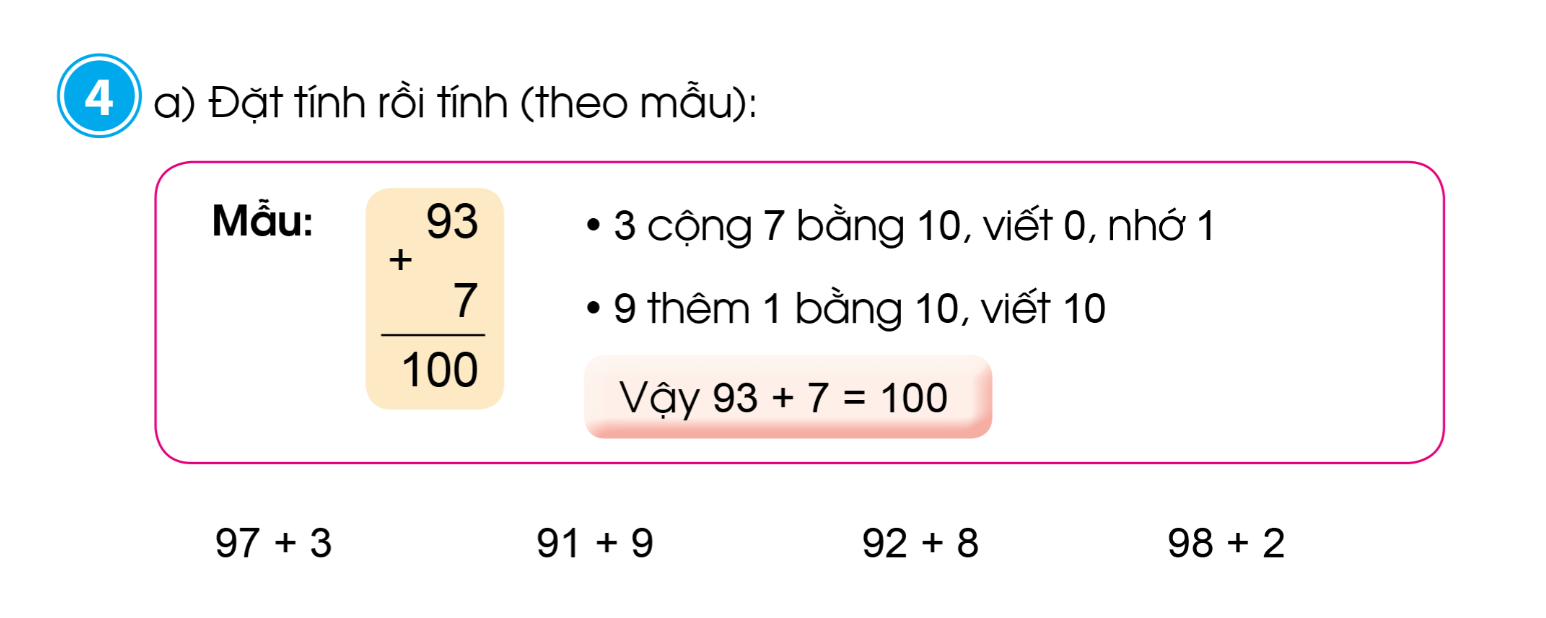 97
  3
92
  8
98
  2
91
  9
+
+
+
+
10
0
100
100
100
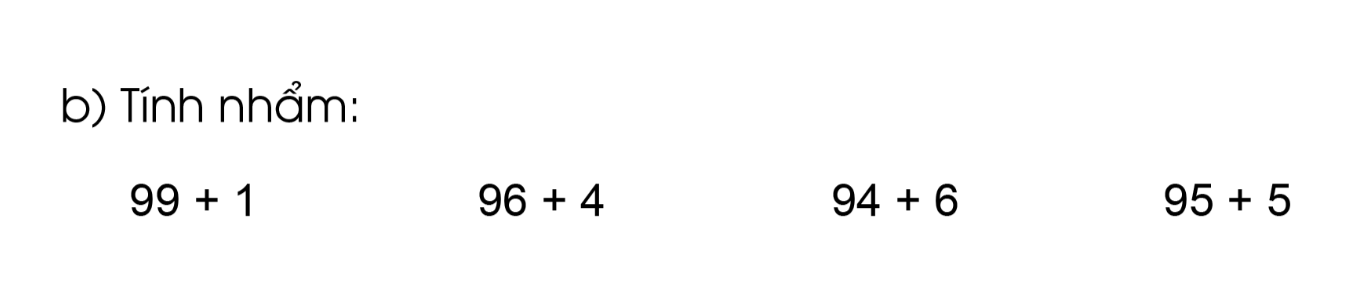 = 100
= 100
= 100
= 100
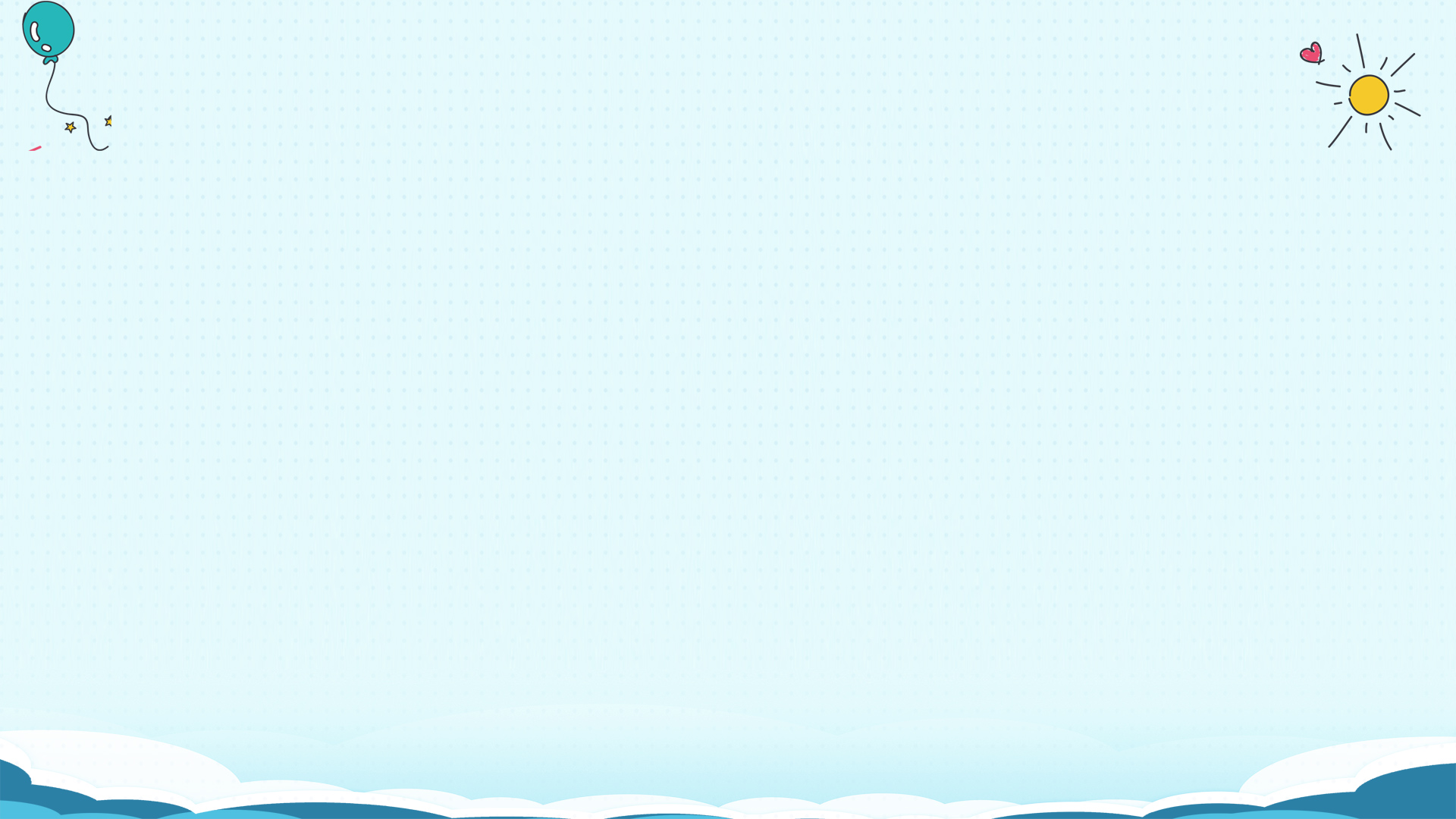 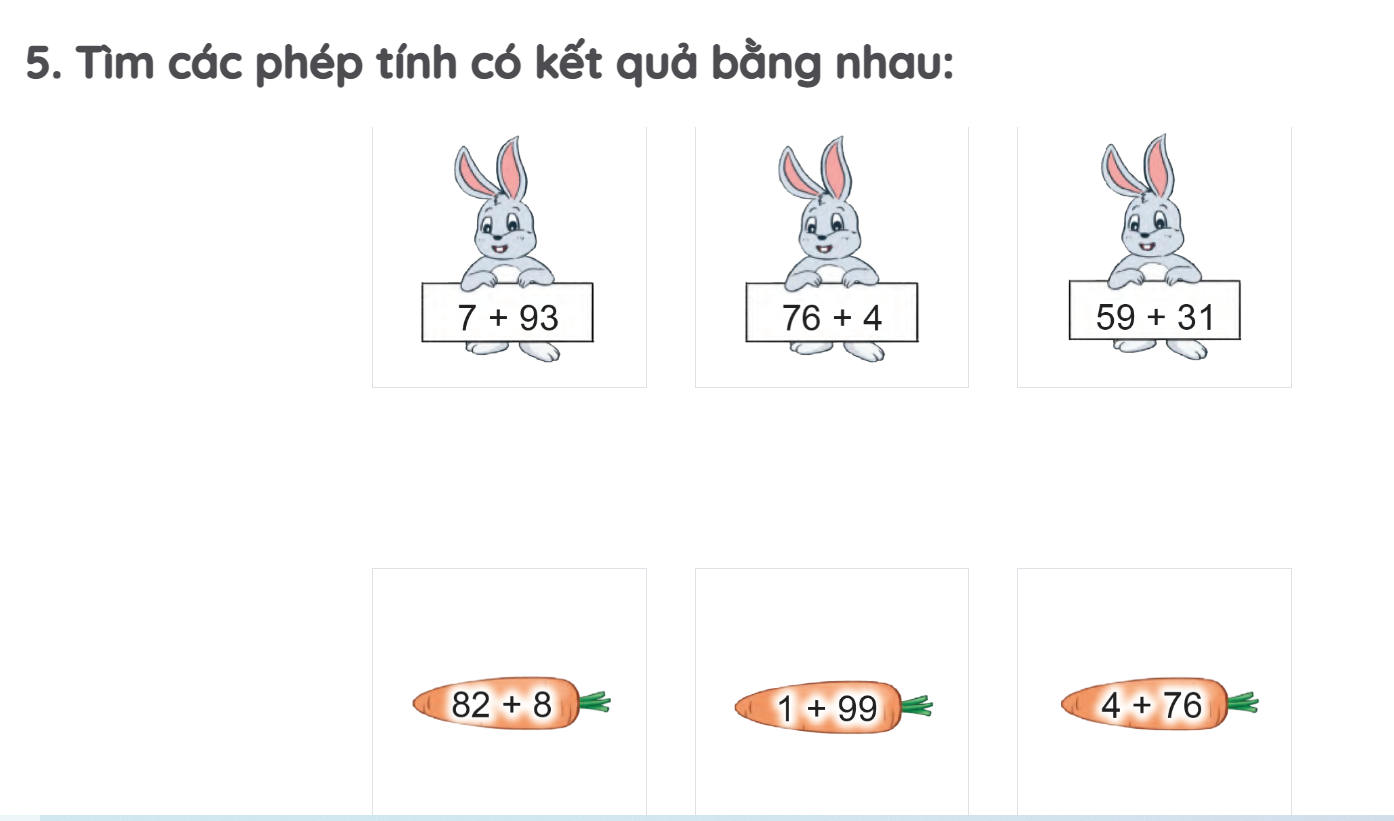 = 80
= 90
= 100
= 90
= 100
= 80
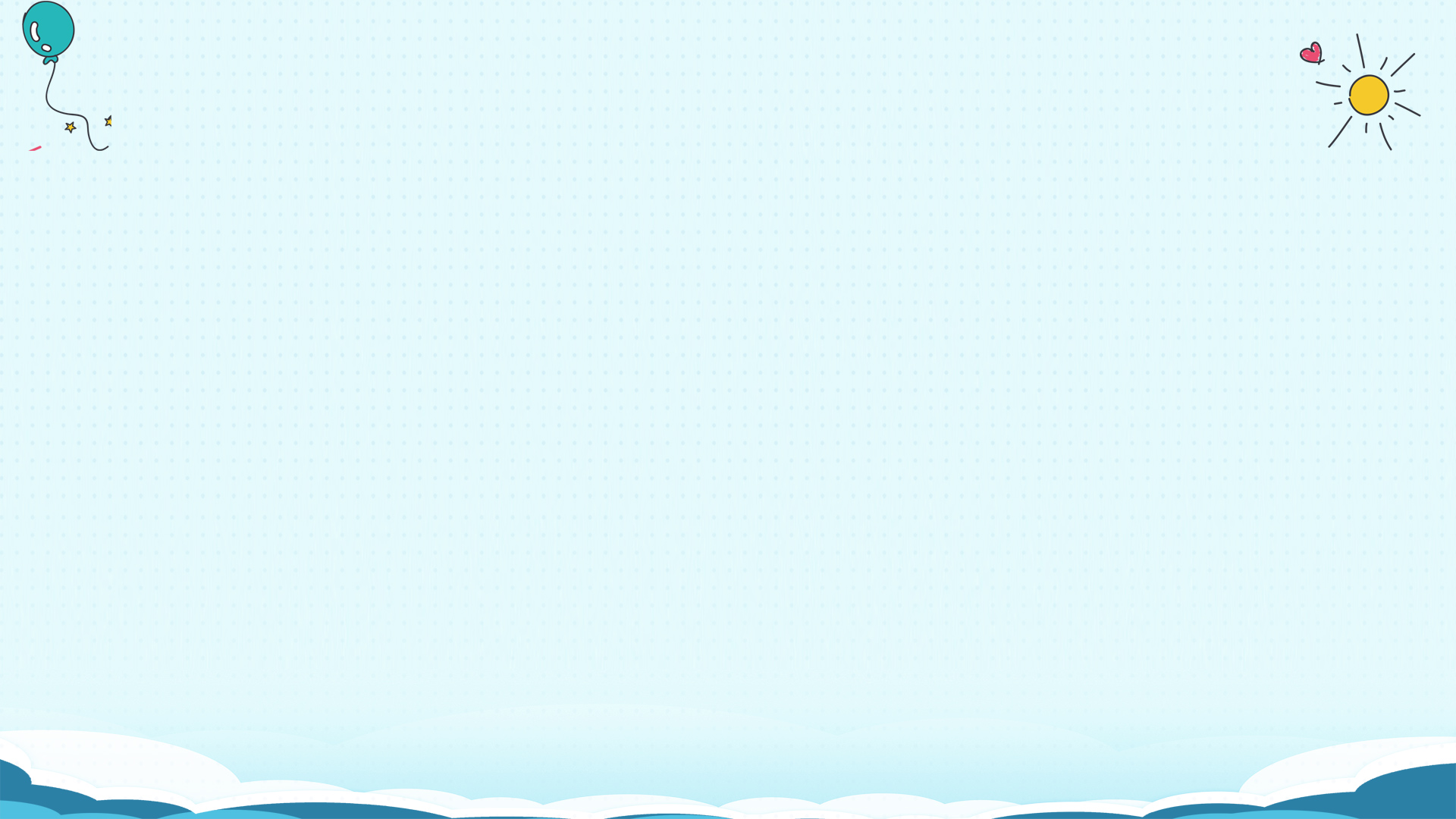 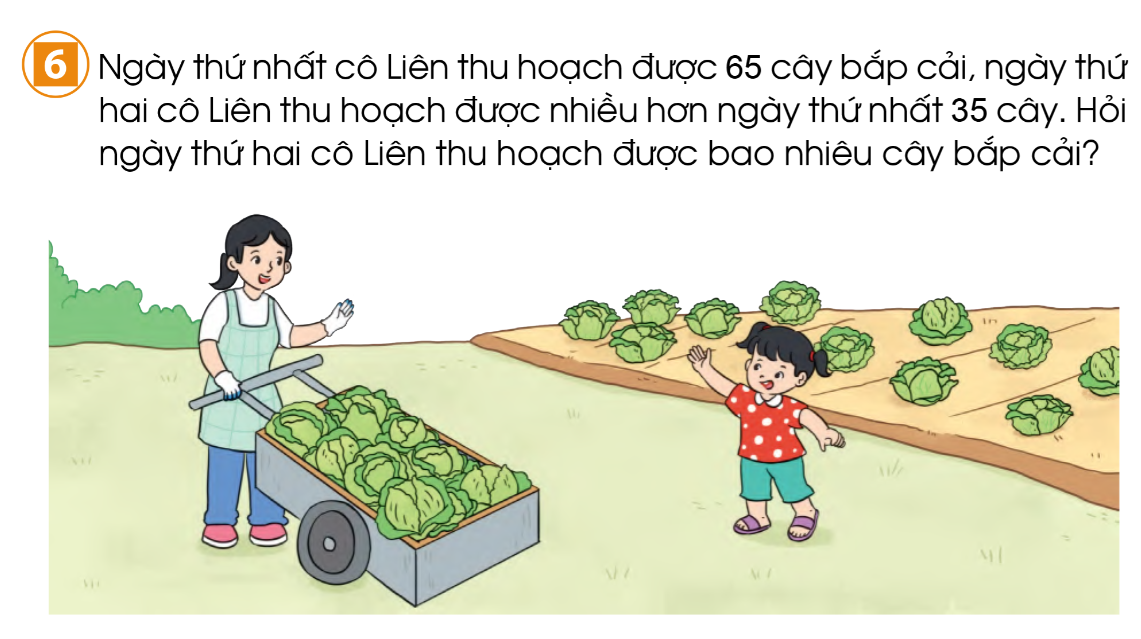 Bài toán cho biết những gì? Bài toán hỏi gì?
Bài toán thuộc dạng toán nào đã học?
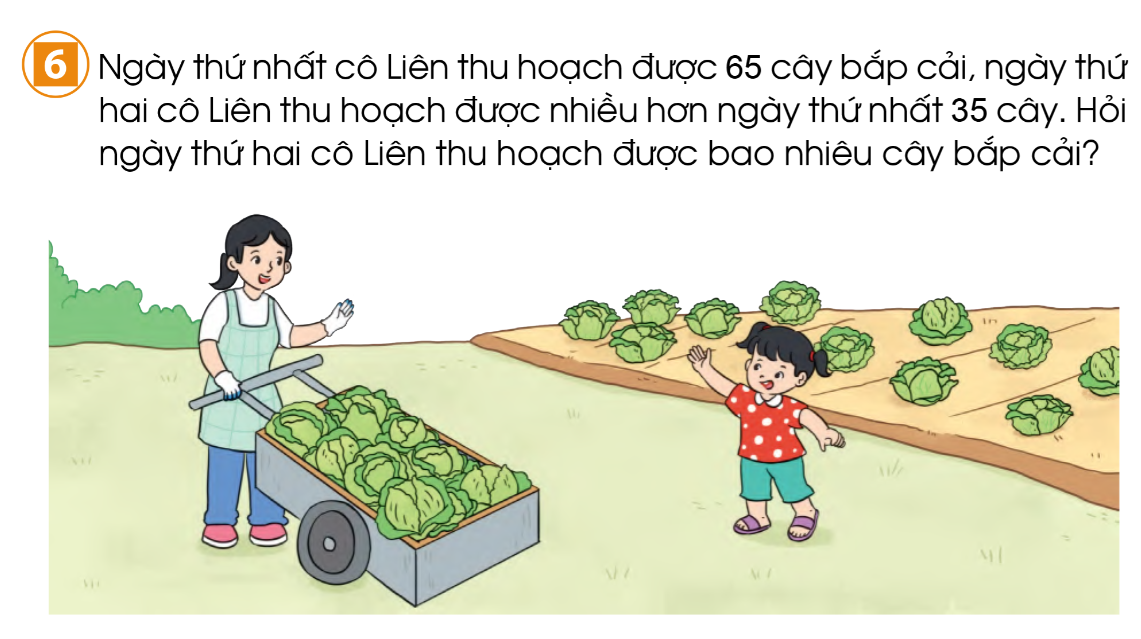 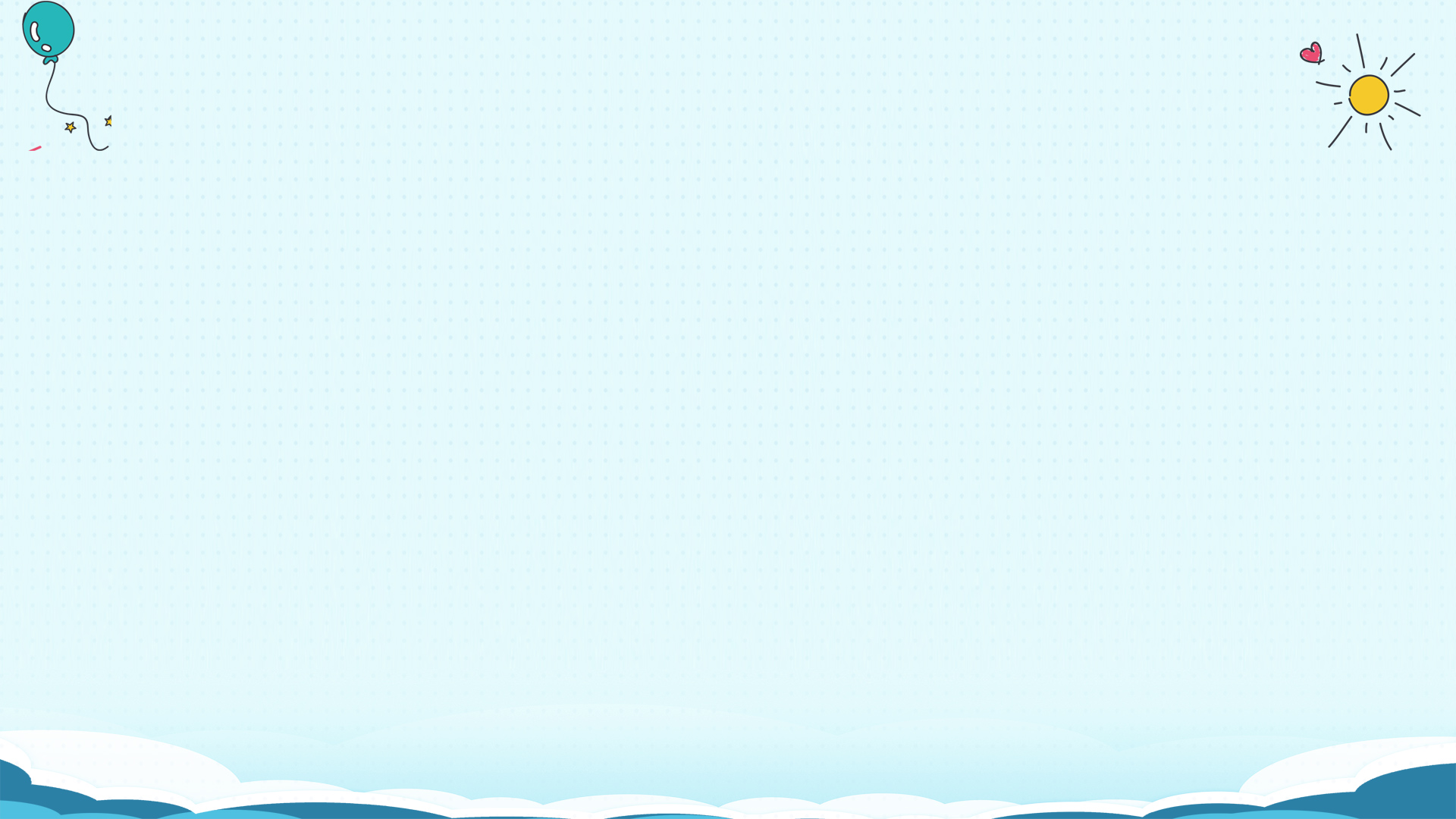 Tóm tắt
Ngày thứ nhất:
Ngày thứ hai  :
65 cây bắp cải
? cây bắp cải
35 cây bắp cải
Bài giải
Ngày thứ hai cô Liên thu hoạch được số cây bắp cải là:
65 + 35 = 100 (cây bắp cải)
Đáp số: 100 cây bắp cải.
.
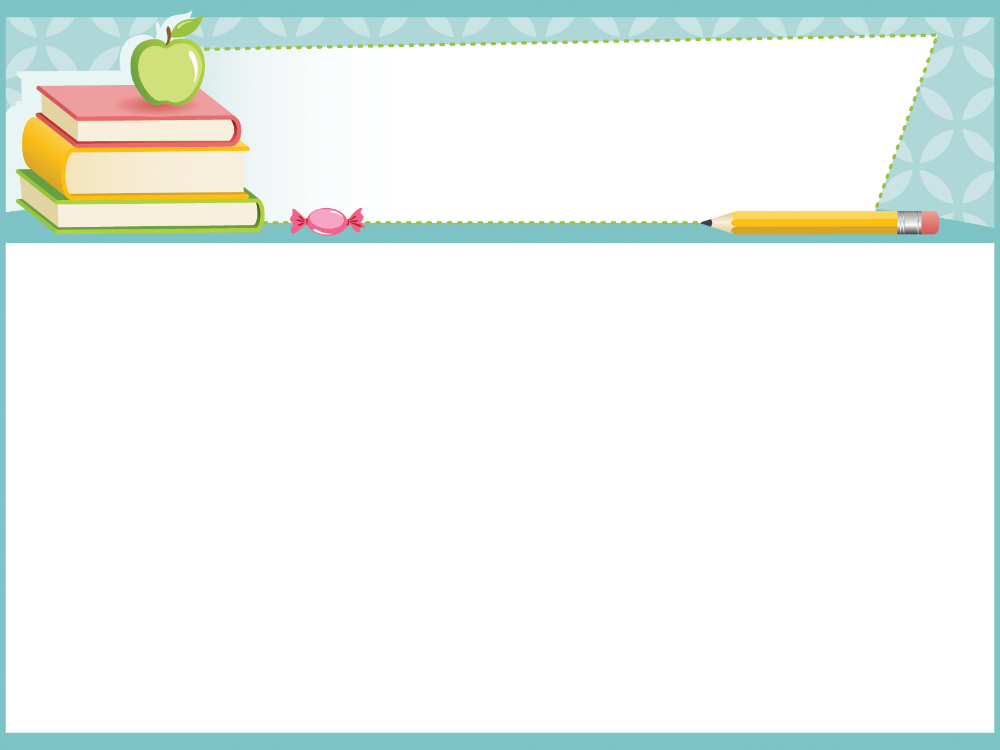 Dặn dò
Hoàn thành bài 4, bài 6 vào vở ô li Toán.
Luyện tập về phép cộng (có nhớ) trong phạm vi 100.
Xem trước bài Phép trừ (có nhớ) trong phạm vi 100 trang 66.